Commentary | 1Q25 
Voya Intermediate Bond Fund
Dynamic Core Bond Strategy
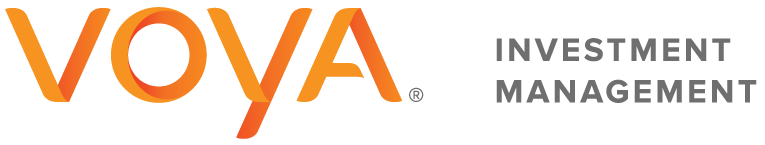 Commentary | 1Q25
Voya Intermediate Bond Fund
The U.S. Federal Reserve maintained a cautious stance in the first quarter of 2025, resisting further interest rate cuts after having cut rates by 100 basis points in 2024. The Fed cited stronger than expected economic data, including robust job gains and a low unemployment rate, as reasons for not cutting rates further. However, in response to tariffs, the updated Summary of Economic Projections (SEP) released following the March meeting showed the median projection for growth moving lower. Meanwhile, the median projection for inflation moved higher, however there was no change to rate expectations, with the median projection still indicating one to two cuts through year end, and another two cuts in 2026.
In markets, spreads began to widen in mid-February when tariff threats intensified. Investment grade (IG) corporates and asset-backed securities (ABS) delivered negative excess returns, as did High-yield (HY) corporates, although the higher carry profile of HY helped the sector modestly outperform its IG counterpart. Agency mortgage-backed securities (MBS) experienced a roller-coaster ride, but ultimately finished the quarter flat. Premium-priced pools (coupons of 6% or higher) outperformed, while lower coupons, particularly 2.5%, performed negatively. Commercial mortgage-backed securities (CMBS) was flat at the benchmark level, but similar to HY, higher carry allowed non-agency to outperformed agency, and below IG outperformed IG. Non-agency residential mortgage-backed securities (RMBS) was a notable exception, with the sector outperforming, led by Prime Jumbo.
For the quarter, The Fund underperformed on a NAV basis. With an underweight in Treasuries in favor of credit, sector allocation decisions detracted from relative performance as spreads widened during the quarter. This was partially offset however by our overweight to agency MBS, which was the best performing sector in the Index. Meanwhile, security selection decisions contributed. This was most notable in IG corporates, due to our bias towards shorter dated bonds which were less impacted by spread widening. Security selection results were also strong across CMBS and ABS. Finally, with a neutral position for most of the quarter, duration and yield curve positioning had minimal impact on relative performance.
Current strategy and outlook
¯¯¯¯¯¯¯¯¯¯¯¯¯¯¯¯¯¯¯¯¯¯¯¯¯¯¯¯¯¯¯¯¯¯¯¯¯¯¯¯¯¯¯¯¯¯¯¯¯¯¯¯¯¯¯¯¯¯¯¯¯¯¯¯¯¯¯¯¯¯¯¯¯¯
Looking ahead, fundamental factors remain supportive. Growth has been roughly 2–3% for the last 3 years, most recently delivering 2.5% in 4Q24. The labor market is healthy with only 4.1% unemployment. And on the consumer side, balance sheets remain healthy.
That said, survey data has indicated tariffs have negatively impacted both business and consumer sentiment. We have already seen consumers pull back (negative growth numbers in both Personal Consumption Expenditure (PCE) and retail sales numbers for January) and we will likely see a similar reaction on the business investment side. Even if tariffs are watered down, the associated uncertainty will remain a headwind.
That said, while a recession is not our base case, the probability has clearly increased. While there will likely be an impact on personal consumption and investment, household and corporate balance sheets still remain healthy. In addition, the downside to growth should be limited as the Fed has the room to cut rates, especially if employment numbers weaken. However, much depends on how much, and for how long, the announced tariffs remain in place.
Over the past several quarters, we have been constructive on fundamental factors, but believed valuations were ignoring potential risks. As a result, we came into the quarter positioned with a higher quality, shorter spread duration bias. While spreads have widened, the macro-outlook has clearly weakened. As a result, the overall risk profile of the portfolio has changed only marginally, while quarter over quarter portfolio changes are more reflective of relative value opportunities. For example, towards the middle of the quarter, we further reduced our exposure to long date IG corporates, while also increasing our allocation to high quality collateralized loan obligation (CLO). Looking forward, as spreads continue to widen, we are well positioned to add risk where appropriate.
Commentary | 1Q25
Voya Intermediate Bond Fund
__________________________________________________________________________________________________________________________________________________________________________
The Bloomberg U.S. Aggregate Bond Index is a broad-based flagship benchmark that measures the investment grade, US dollar-denominated, fixed-rate taxable bond market. The index includes treasuries, government-related and corporate securities, fixed-rate agency MBS, ABS and CMBS (agency and non-agency).
Index returns do not reflect fees, brokerage commissions, taxes or other expenses of investing. Investors cannot invest directly in an index.  
All investing involves risks of fluctuating prices and the uncertainties of rates of return and yield inherent in investing. You could lose money on your investment and any of the following risks, among others, could affect investment performance. The following principal risks are presented in alphabetical order which does not imply order of importance or likelihood: Bank Instruments; Company; Credit; Credit Default Swaps; Currency; Derivative Instruments; Environmental, Social, and Governance (Fixed Income); Floating Rate Loans; Foreign (Non U.S.) Investments/ Developing and Emerging Markets; High-Yield Securities; Interest in Loans; Interest Rate; Investment Model; Liquidity; Market; Market Capitalization; Market Disruption and Geopolitical; Mortgage- and/or Asset-Backed Securities; Municipal Obligations; Other Investment Companies; Preferred Stocks; Prepayment and Extension; Securities Lending; U.S. Government Securities and Obligations. Investors should consult the Fund’s Prospectus and Statement of Additional Information for a more detailed discussion of the Fund’s risks.
The strategy employs a quantitative model to execute the strategy. Data imprecision, software or other technology malfunctions, programming inaccuracies and similar circumstances may impair the performance of these systems, which may negatively affect performance. Furthermore, there can be no assurance that the quantitative models used in managing the strategy will perform as anticipated or enable the strategy to achieve its objective. 
The strategy is available as a mutual fund or variable portfolio. The mutual fund may be available to you as part of your employer sponsored retirement plan. There may be additional plan level fees resulting in personal performance that varies from stated performance. Please call your benefits office for more information.Variable annuities and group annuities are long-term investments designed for retirement purposes. If withdrawals are taken prior to age 59½, an IRS 10% premature distribution penalty tax may apply. Money taken from the annuity will be taxed as ordinary income in the year the money is distributed. An annuity does not provide any additional tax deferral benefit, as tax deferral is provided by the plan. Annuities may be subject to additional fees and expenses to which other tax-qualified funding vehicles may not be subject. However, an annuity does provide other features and benefits, such as lifetime income payments and death benefits, which may be valuable to you. All guarantees are based on the financial strength and claims paying ability of the issuing insurance company, who is solely responsible for all obligations under its policies. Insurance products, annuities and funding agreements issued by Voya Retirement Insurance and Annuity Company (“VRIAC”), One Orange Way, Windsor, CT 06095, which is solely responsible for meeting its obligations. Plan administrative services provided by VRIAC or Voya Institutional Plan Services, LLC (“VIPS”). Securities distributed by or offered through Voya Financial Partners, LLC (“VFP”) (member SIPC) or other broker-dealers with which it has a selling agreement. Only Voya Retirement Insurance and Annuity Company is admitted and can issue products in the state of New York.

This commentary has been prepared by Voya Investment Management for informational purposes. Nothing contained herein should be construed as (i) an offer to sell or solicitation of an offer to buy any security or (ii) a recommendation as to the advisability of investing in, purchasing or selling any security. Any opinions expressed herein reflect our judgment and are subject to change. Certain of the statements contained herein are statements of future expectations and other forward-looking statements that are based on management’s current views and assumptions and involve known and unknown risks and uncertainties that could cause actual results, performance or events to differ materially from those expressed or implied in such statements. Actual results, performance or events may differ materially from those in such statements due to, without limitation, (1) general economic conditions, (2) performance of financial markets, (3) interest rate levels, (4) increasing levels of loan defaults (5) changes in laws and regulations and (6) changes in the policies of governments and/or regulatory authorities. 
The opinions, views and information expressed in this commentary regarding holdings are subject to change without notice. The information provided regarding holdings is not a recommendation to buy or sell any security. Portfolio holdings are fluid and are subject to daily change based on market conditions and other factors. Past Performance does not guarantee future results 

©2025 Voya Investments Distributor, LLC  200 Park Ave, New York, NY 10166  All rights reserved.
Not FDIC Insured | May Lose Value | No Bank Guarantee | Not a Deposit033125  ex033126  IM4424896
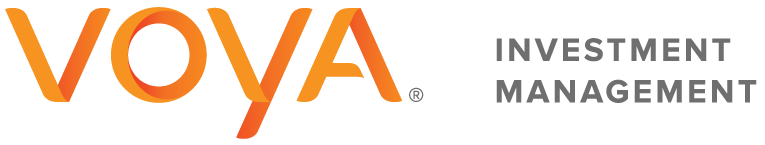